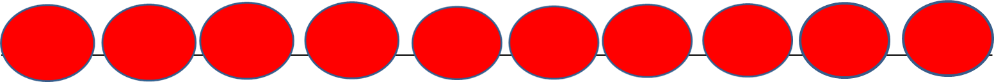 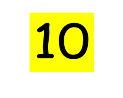 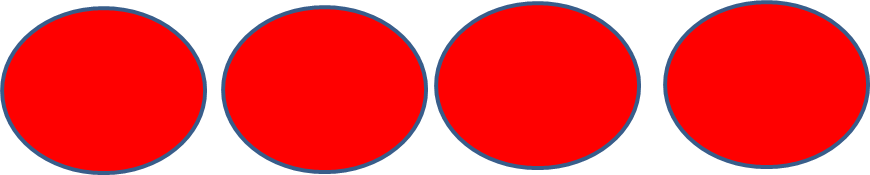 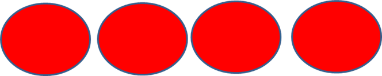 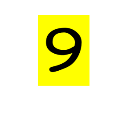 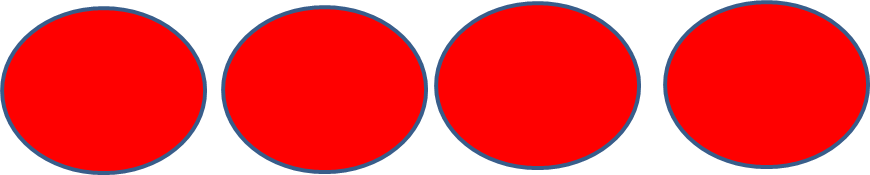 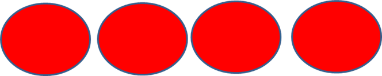 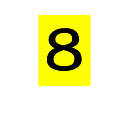 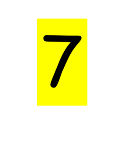 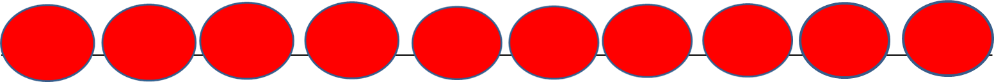 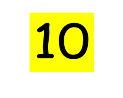 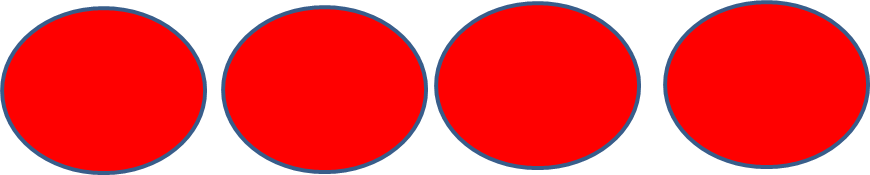 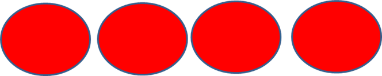 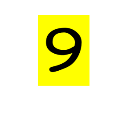 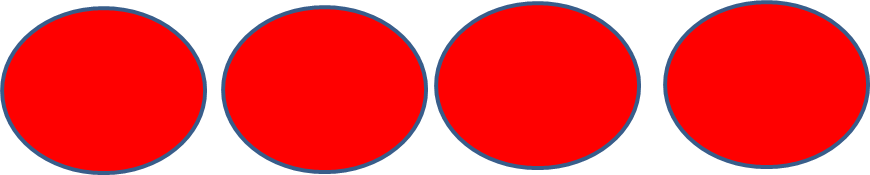 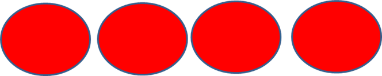 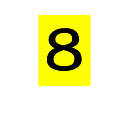 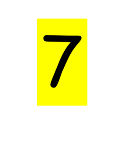 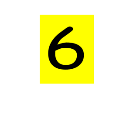 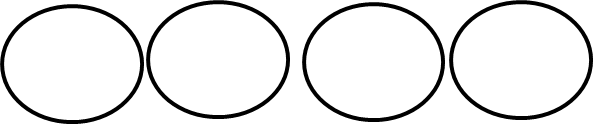 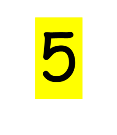 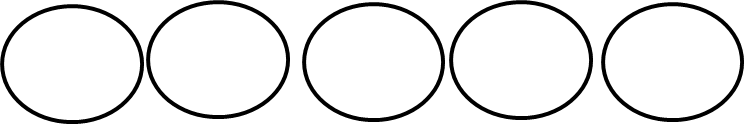 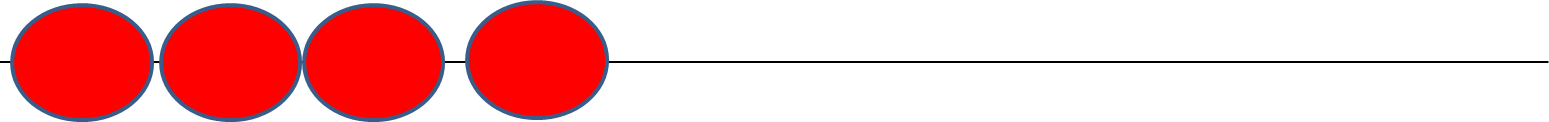 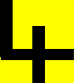 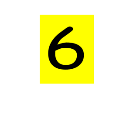 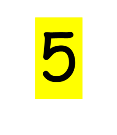 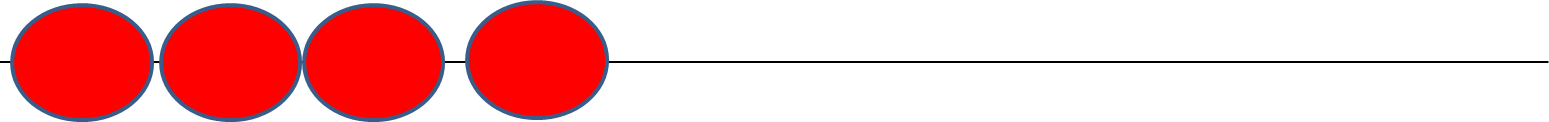 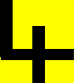 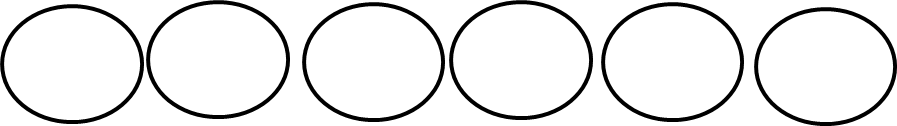 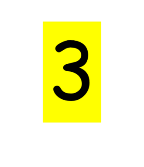 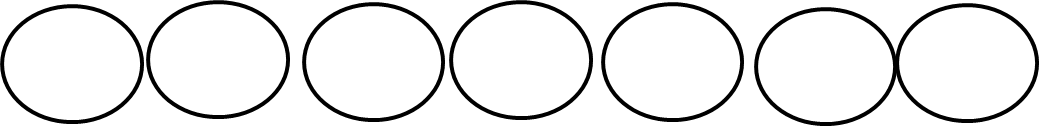 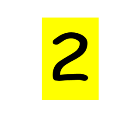 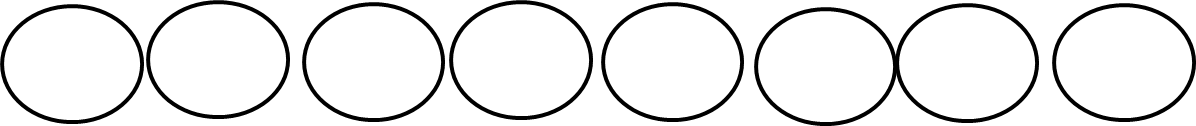 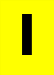 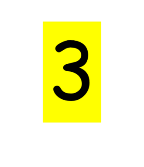 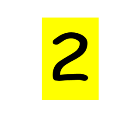 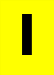 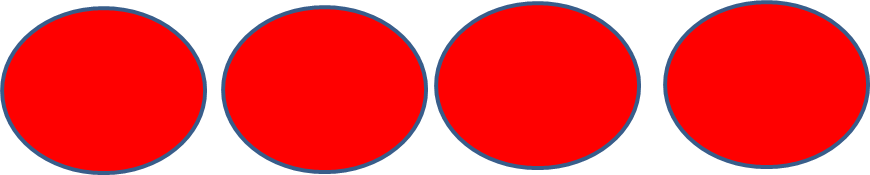 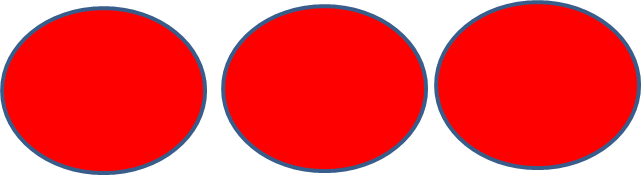 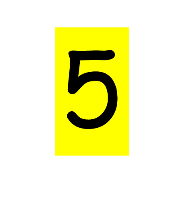 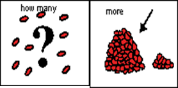 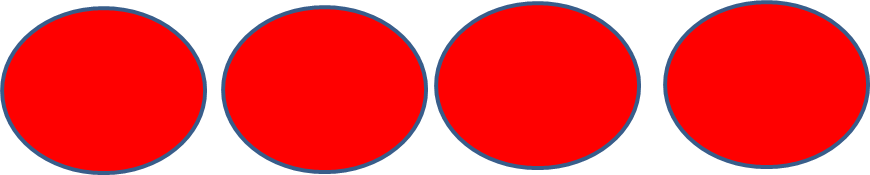 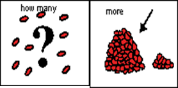 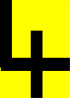 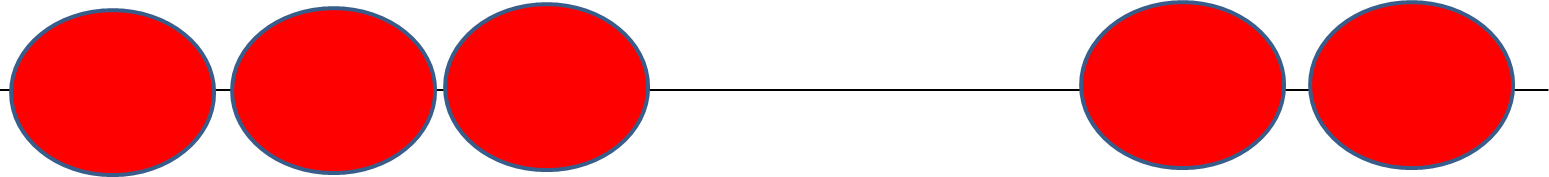 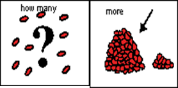 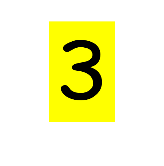 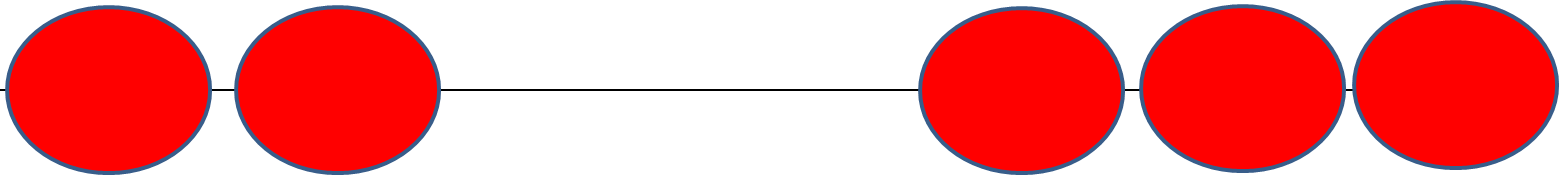 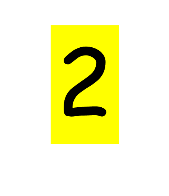 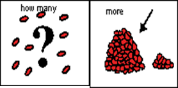 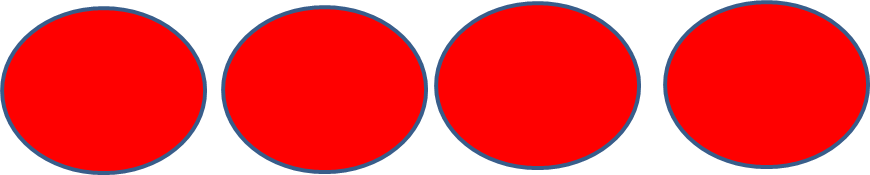 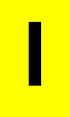 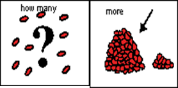 5
3
2
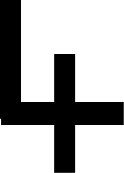 0
5
3
2
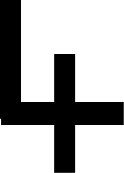 0
5
9
8
7
6
10
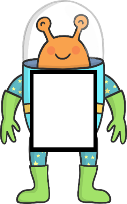 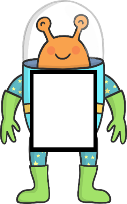 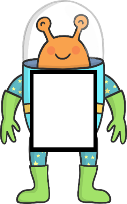 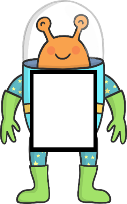 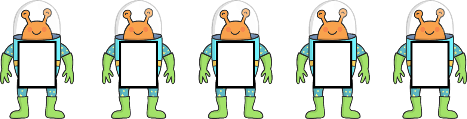 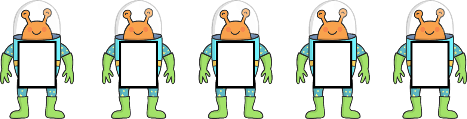 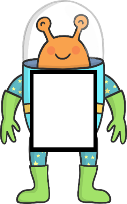 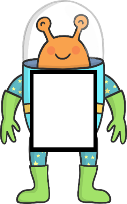 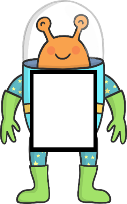 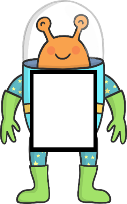 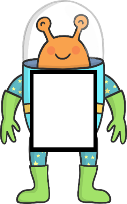 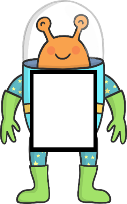 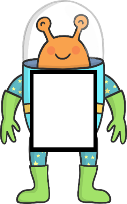 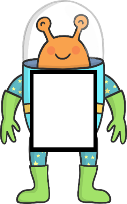 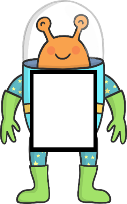 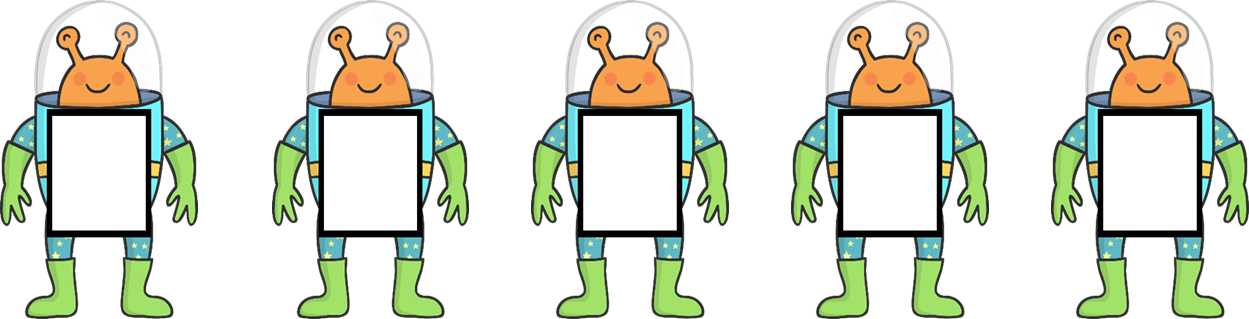 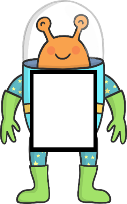 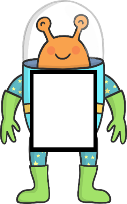 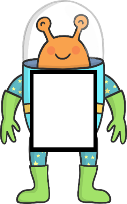 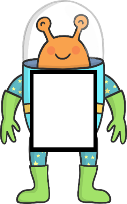 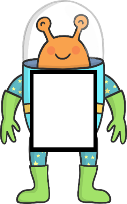 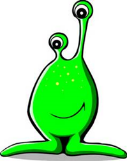 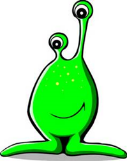 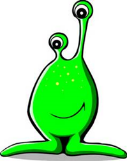 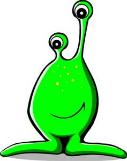 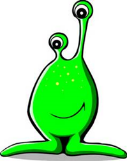 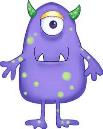 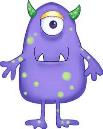 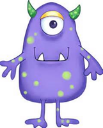 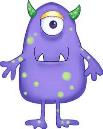 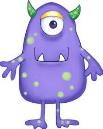 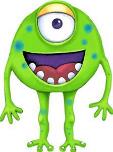 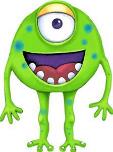 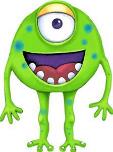 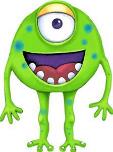 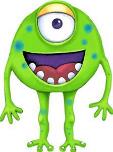 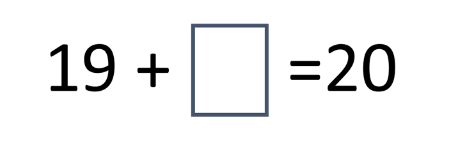 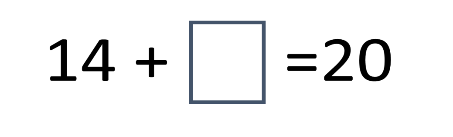 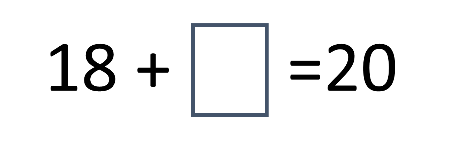 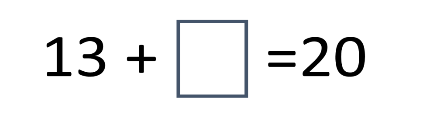 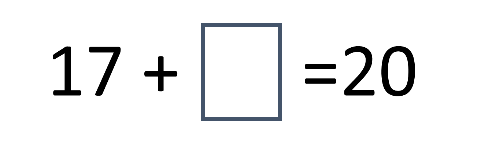 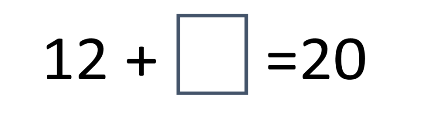 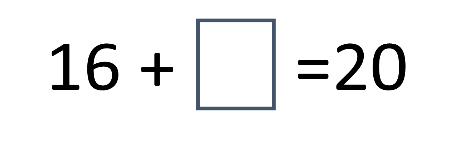 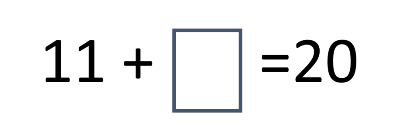 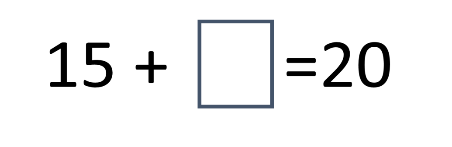 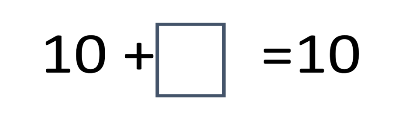 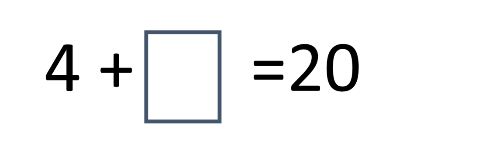 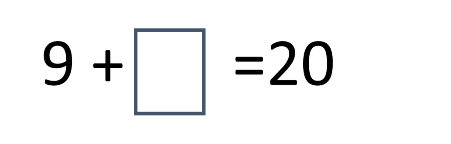 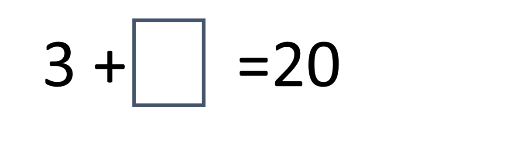 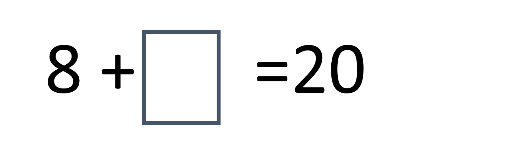 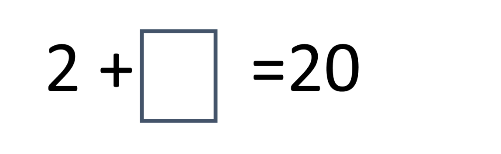 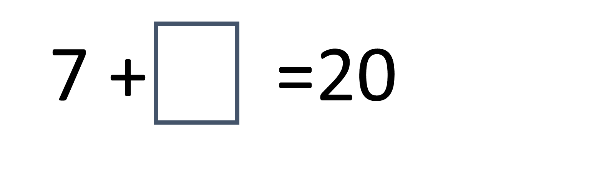 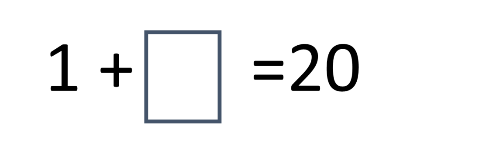 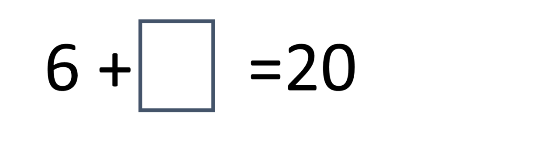 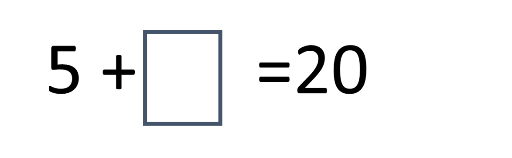 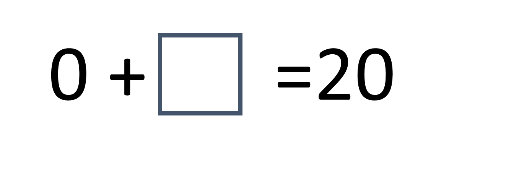 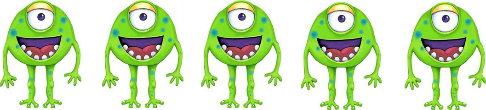 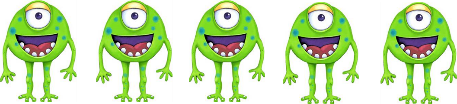 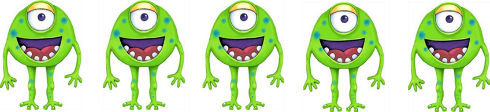 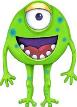 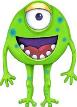 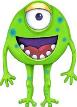 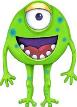 19 +
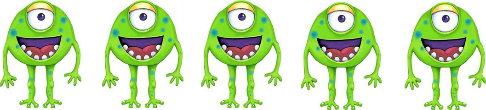 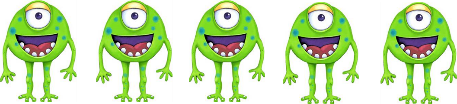 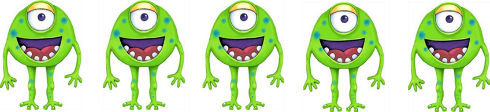 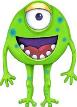 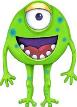 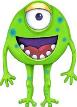 18 +
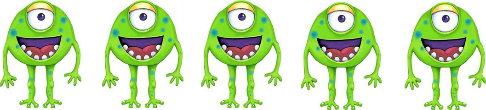 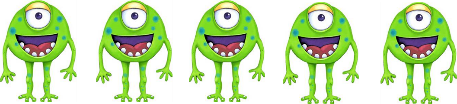 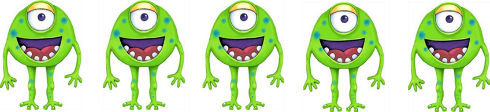 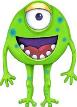 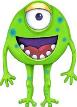 17 +
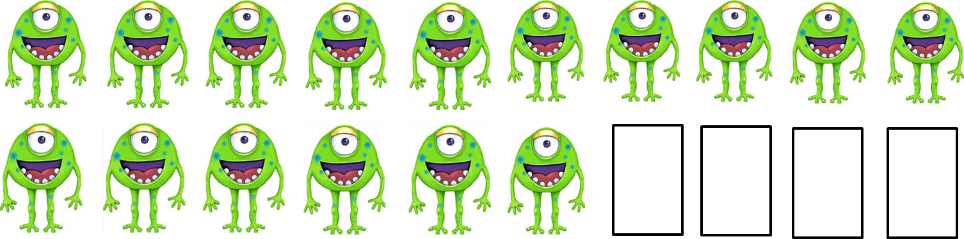 16 +
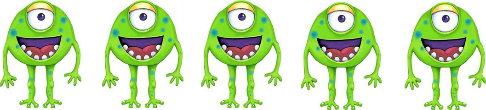 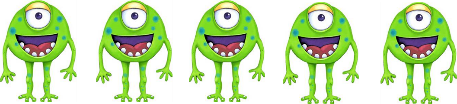 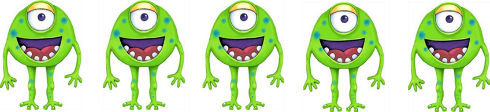 15 +
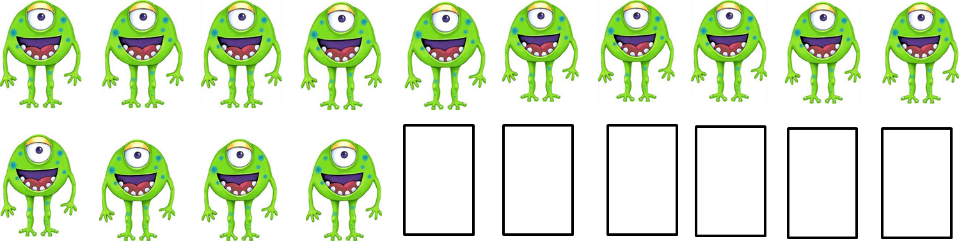 14 +
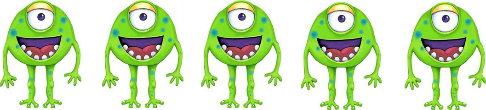 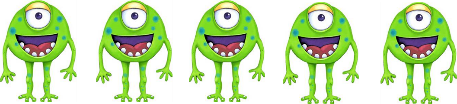 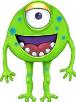 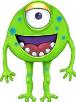 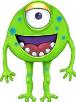 13 +
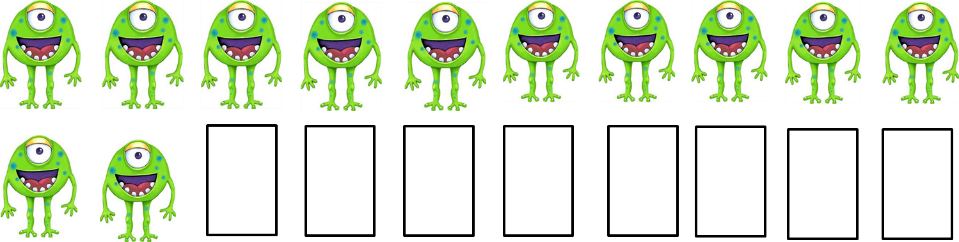 12 +
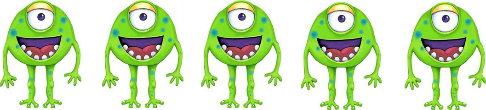 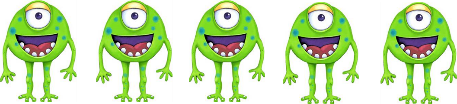 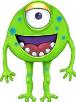 11 +
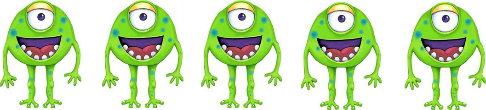 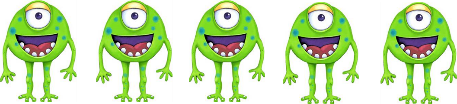 10 +
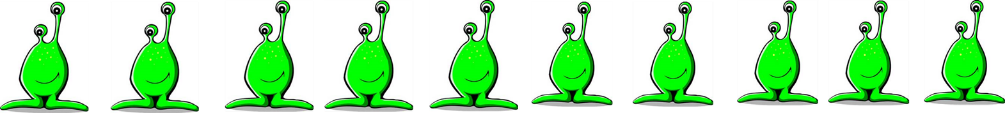 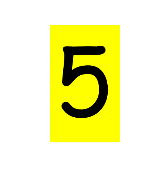 +
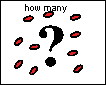 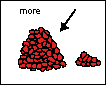 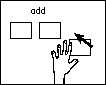 +
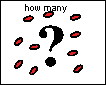 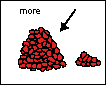 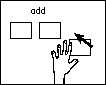 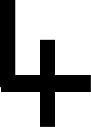 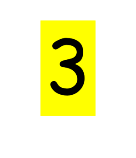 +
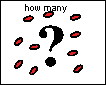 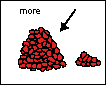 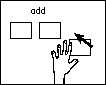 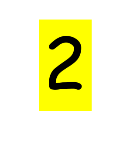 +
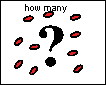 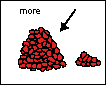 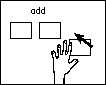 +
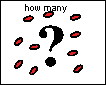 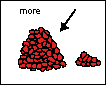 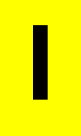 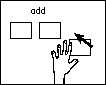 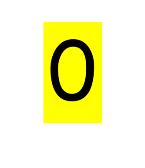 +
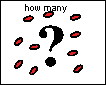 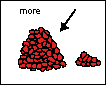 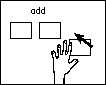 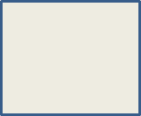 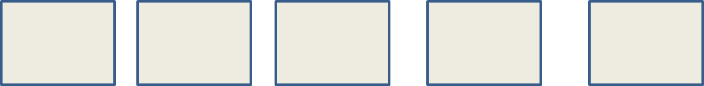 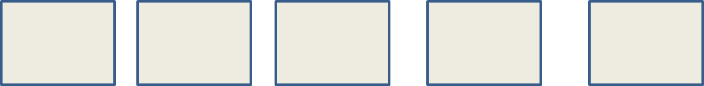 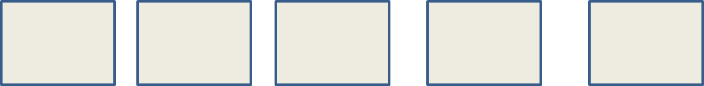 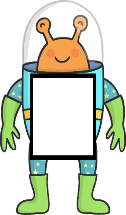 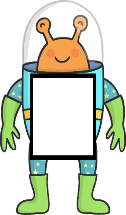 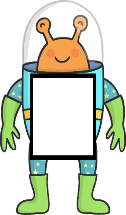 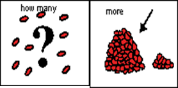 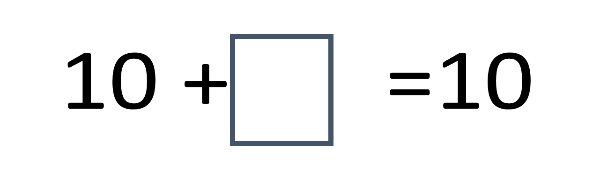 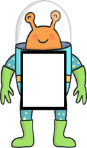 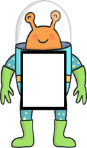 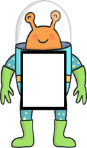 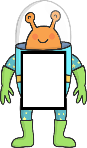 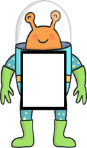 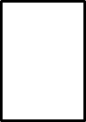 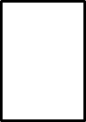 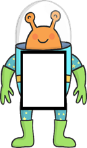 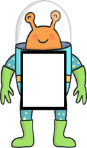 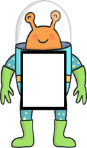 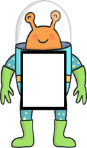 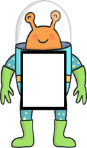 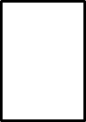 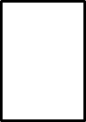 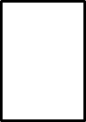 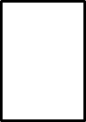 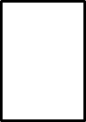 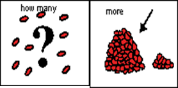 9 +       =10
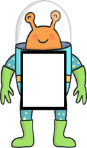 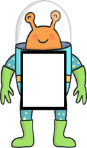 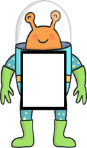 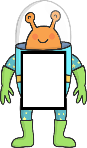 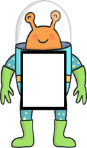 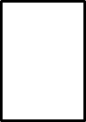 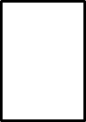 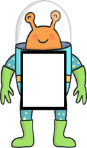 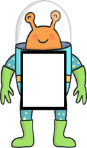 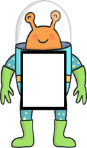 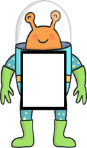 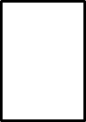 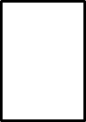 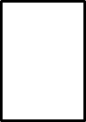 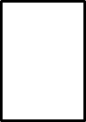 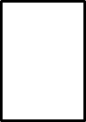 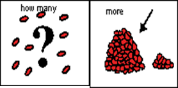 8 +       =10
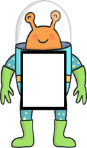 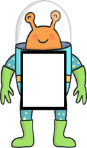 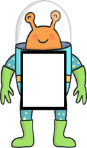 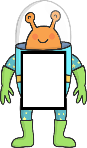 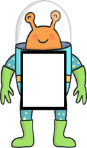 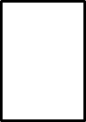 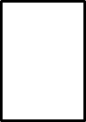 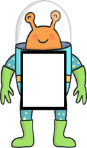 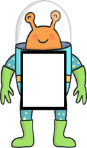 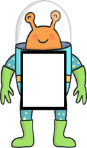 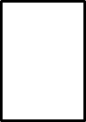 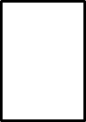 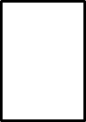 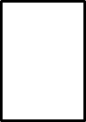 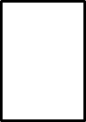 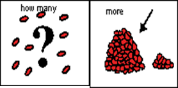 7 +       =10
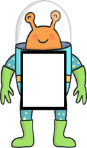 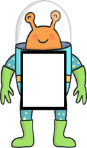 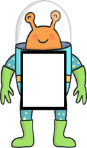 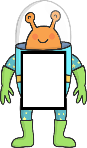 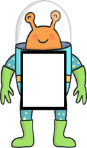 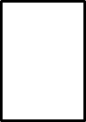 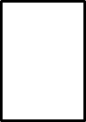 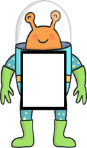 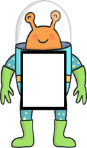 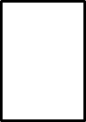 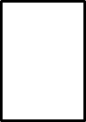 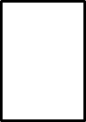 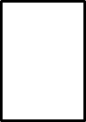 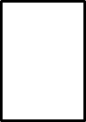 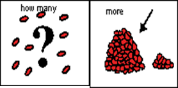 6 +       =10
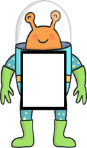 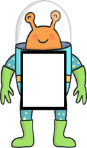 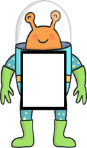 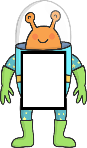 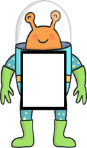 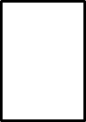 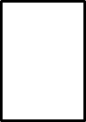 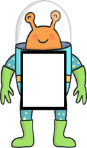 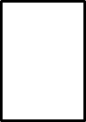 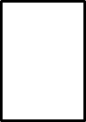 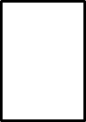 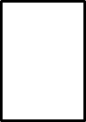 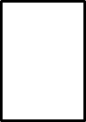 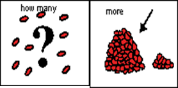 5 +       =10
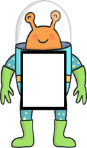 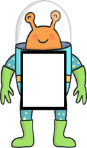 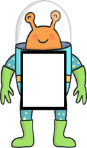 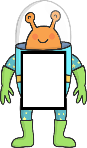 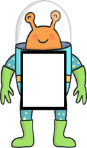 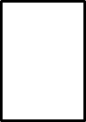 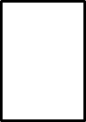 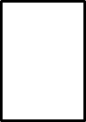 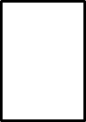 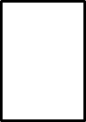 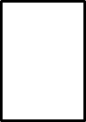 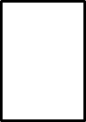 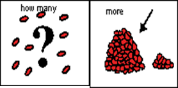 4 +       =10
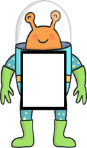 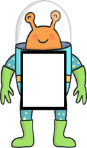 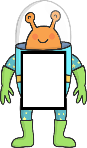 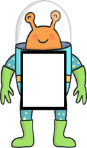 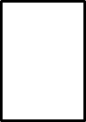 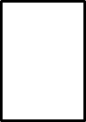 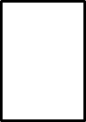 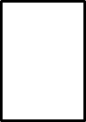 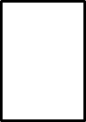 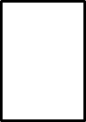 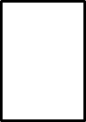 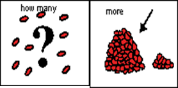 3 +       =10
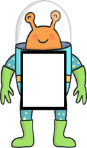 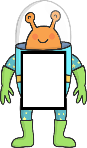 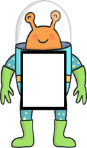 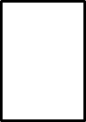 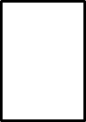 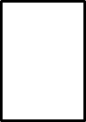 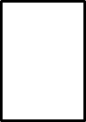 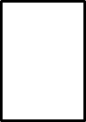 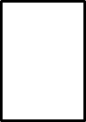 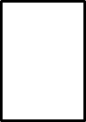 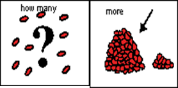 2 +       =10
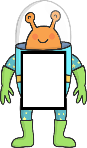 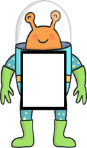 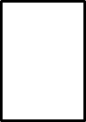 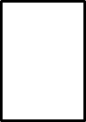 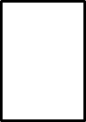 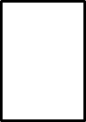 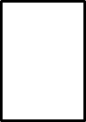 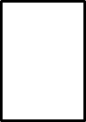 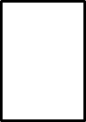 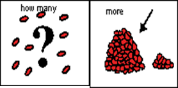 1 +       =10
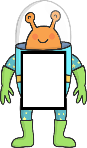 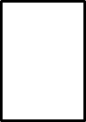 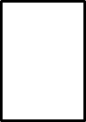 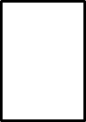 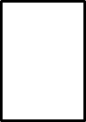 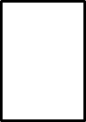 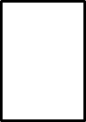 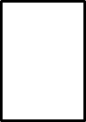 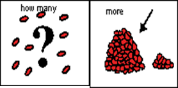 0 +       =10
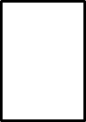 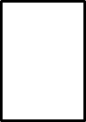 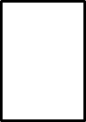 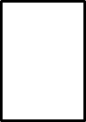 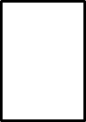 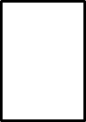 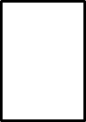 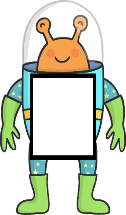 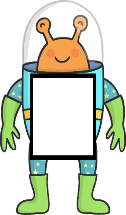